Email:dhalder785@gmail.com
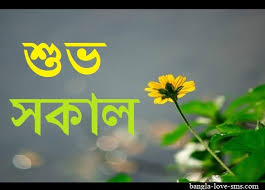 আজকের ক্লাসে সবাইকে সুস্বাগতম
অ    আ
Email:dhalder785@gmail.com
উপস্থাপনায়
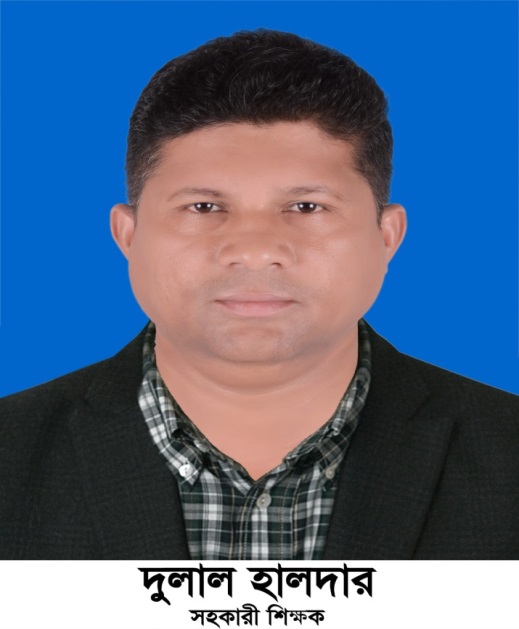 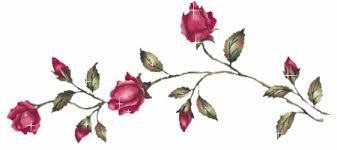 দুলাল হালদার 
সহকারি শিক্ষক
২২ নং কুমনা সঃপ্রাঃ বিদ্যালয়
ছাতক,সুনামগঞ্জ।
মোবাইলঃ  ০১৭২৫৭২৫১০৭  
Email: dhalder785@gmail.com
শ্রেণিঃ প্রথম
বিষয়: বাংলা  
অধ্যায়ঃ ৭  
পাঠ শিরোনামঃ শুনি ও বলি  
সময়: 4৫ মিনিট
অ    আ
Email:dhalder785@gmail.com
এসো একটি ভিডিও দেখি ।
অ    আ
Email:dhalder785@gmail.com
শিখনফল
শোনাঃ ১,১,১- বাক্য ও শব্দে ব্যবহৃত বাংলা বর্ণমালা ধ্বনি মনোযোগ সহকারে শুনবে ও মনে রাখবে।  
বলাঃ ১,১,১-বাক্য ও শব্দে ব্যবহৃত বাংলা বর্ণমালার ধ্বনি স্পষ্ট ও শুদ্ধভাবে বলতে পারবে।  
পড়াঃ ১,১,১- বাংলা বর্ণমালা স্পষ্ট ও শুদ্ধ উচ্ছারণে  পড়তে পারবে। 
লেখাঃ ১,১,১-স্পষ্ট ও সঠিক আকৃতিতে বাংলা বর্ণমালা লিখতে পারবে।
অ    আ
Email:dhalder785@gmail.com
GLb Avgiv wKQz Qwe †`Le

 


‡`wL wPb‡Z cvwi wK bv
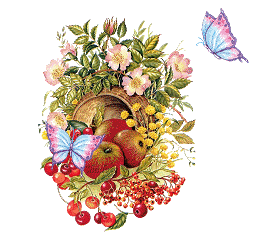 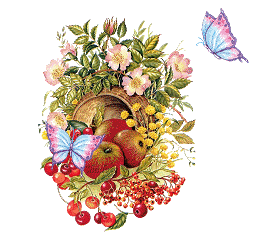 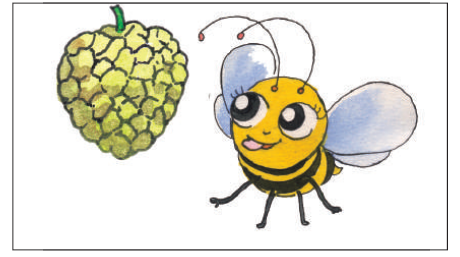 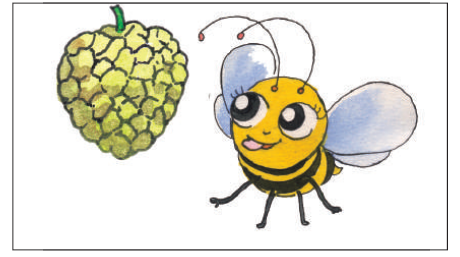 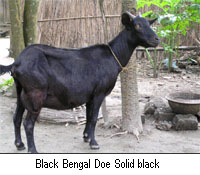 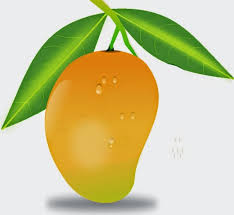 অজ       অলি       আম       আতা
অ    আ
অজ       অলি       আম       আতা
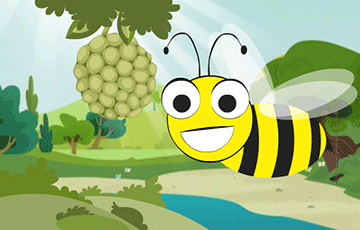 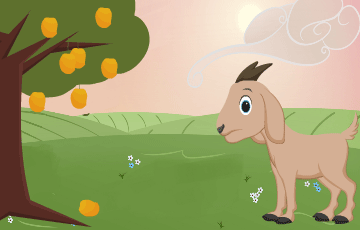 আতা
অজ
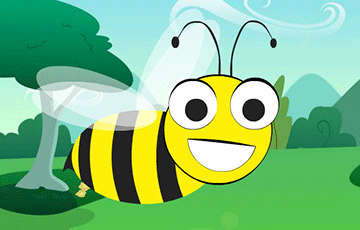 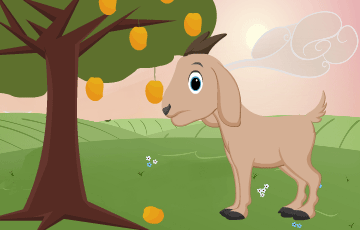 আম
অলি
Email:dhalder785@gmail.com
তোমাদের বইয়ের ১১ পৃষ্ঠা বের কর।
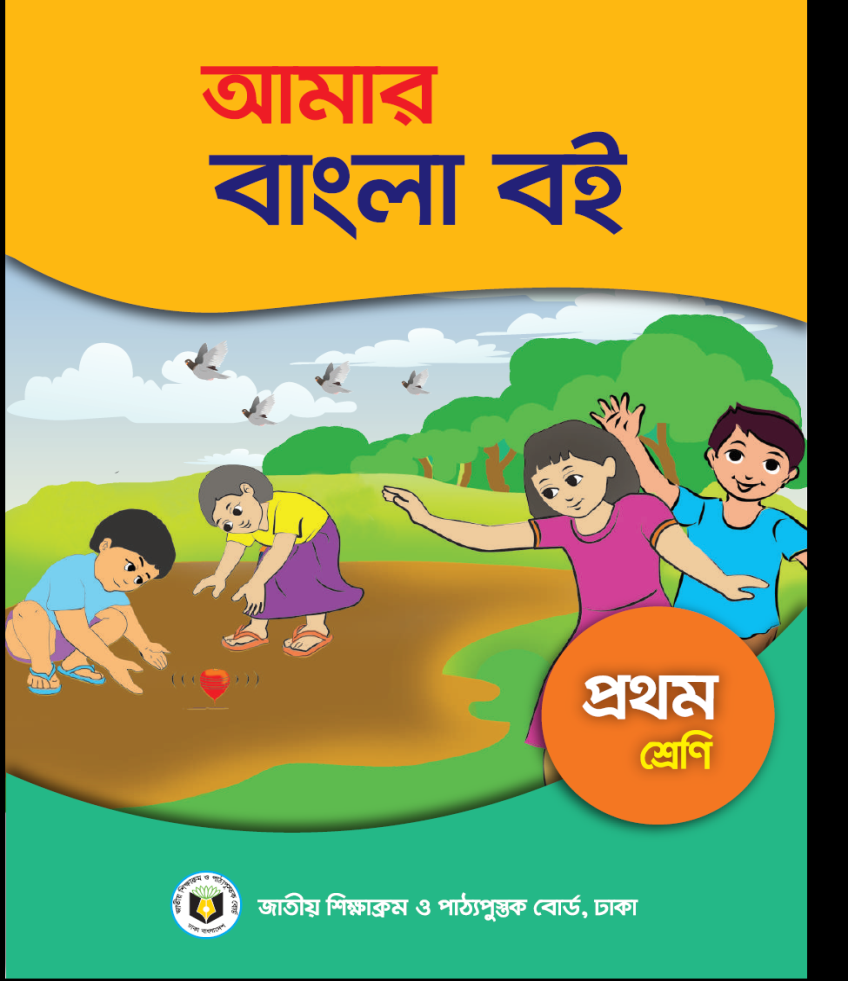 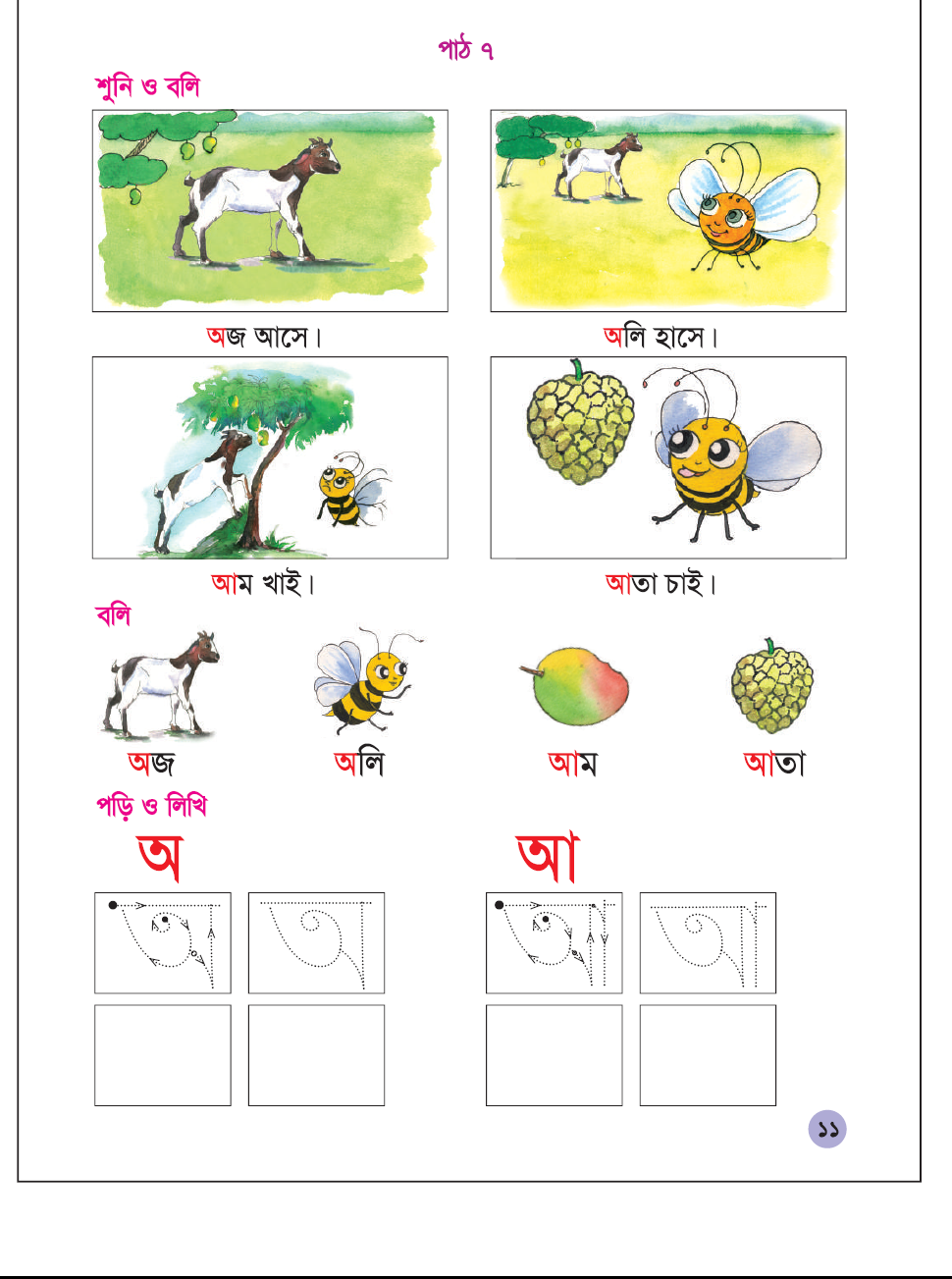 অ    আ
Email:dhalder785@gmail.com
আজ আমরা স্বরবর্ণ  অ আ শিখব
অ    আ
Email:dhalder785@gmail.com
অজ ও অলি 
ছাগলের নাম 
অজ আসে
মৌমাছির নাম
অলি হাসে
ছবিতে কি দেখতে পাচ্ছি ?
অজ কিসের নাম?
অজ কি করে? 
অলি কিসের নাম? 
অলি কি কিরে?
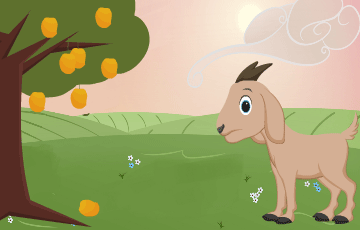 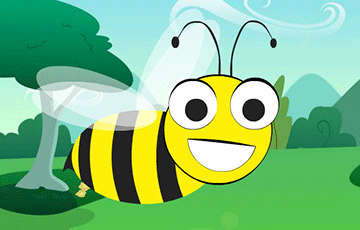 অ    আ
Email:dhalder785@gmail.com
ছবিতে কি দেখতে পাচ্ছি ?
অজ কি খেতে চায়?
আম কি রং এর হয়?
অলি কি চায়?
আতা দেখতে কেমন?
অজ ও অলি
আম চায়
লাল, সবুজ, হলুদ
আতা চায়
সবুজ, হলুদ
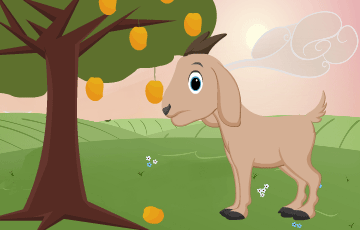 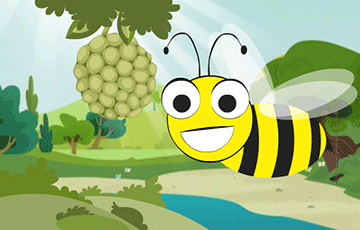 অ    আ
Email:dhalder785@gmail.com
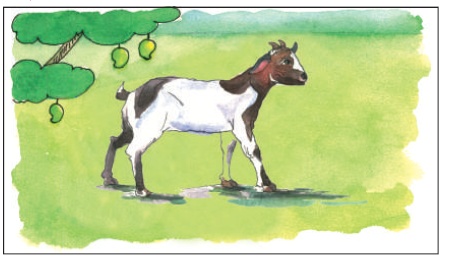 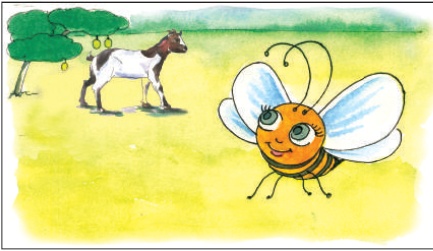 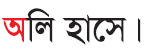 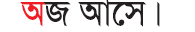 অজ
অলি
অ
অ    আ
Email:dhalder785@gmail.com
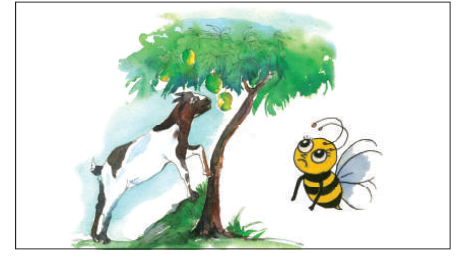 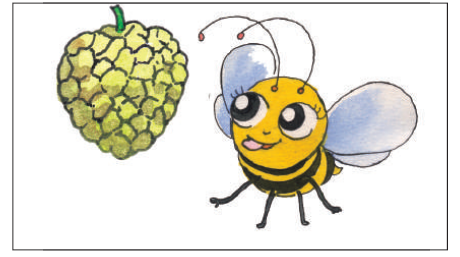 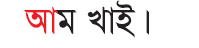 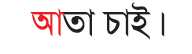 আম
আতা
আ
অ    আ
Email:dhalder785@gmail.com
একক কাজ একটু ভেবে বলি
অ    আ
Email:dhalder785@gmail.com
এসো কিছু শব্দ দেখি এবং মুখে মুখে বলি
অজু,  অনল,  অজগর,  অশোক 
আমি,  আপেল,  আনারস,  আটা
অ    আ
Email:dhalder785@gmail.com
কিভাবে লিখতে হবে  অ 
বিন্দুর উপরে হাত ঘুরাই
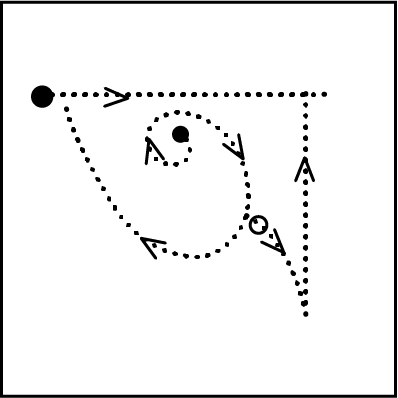 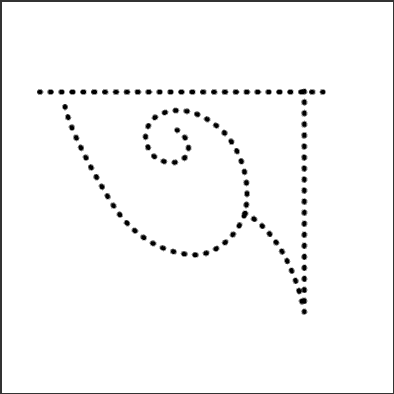 অ    আ
Email:dhalder785@gmail.com
অ বর্ণটি আমার সাথে পড় ও হাত ঘুরাও।
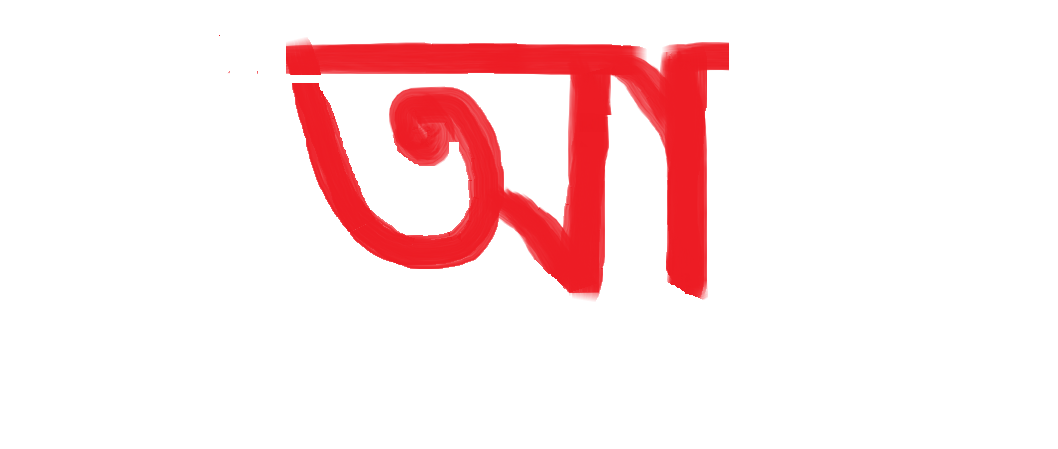 অ
অ    আ
Email:dhalder785@gmail.com
কিভাবে লিখতে হবে  আ
বিন্দুর উপরে হাত ঘুরাই
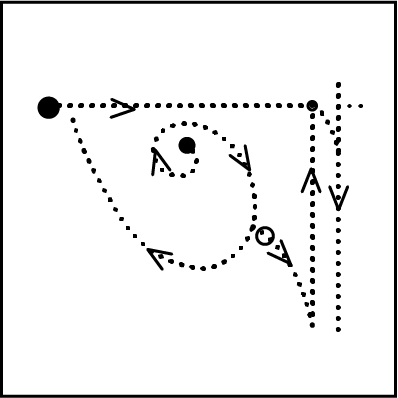 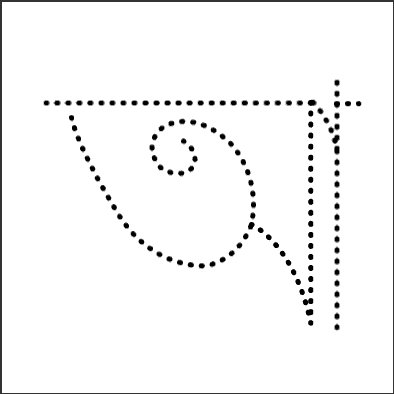 অ    আ
Email:dhalder785@gmail.com
আ বর্ণটি আমার সাথে পড় ও হাত ঘুরাও।
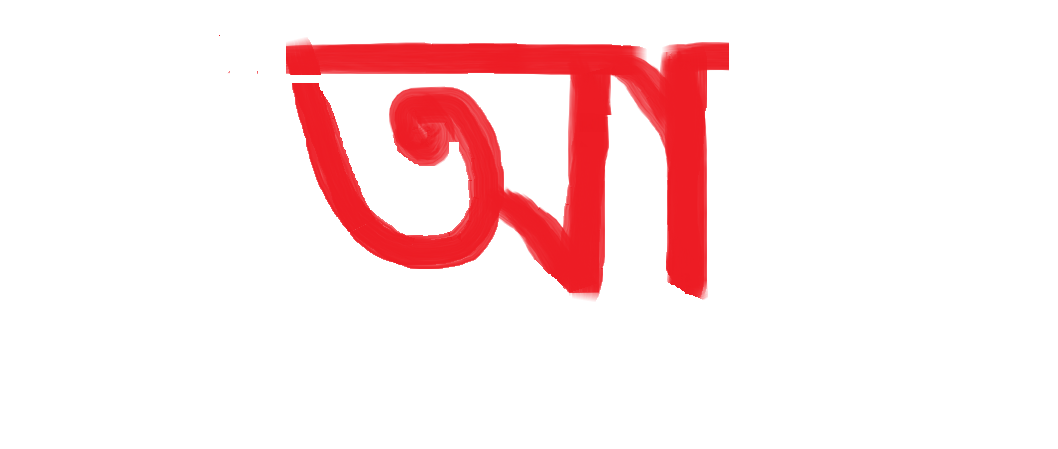 আ
অ    আ
Email:dhalder785@gmail.com
দলীয় কাজ
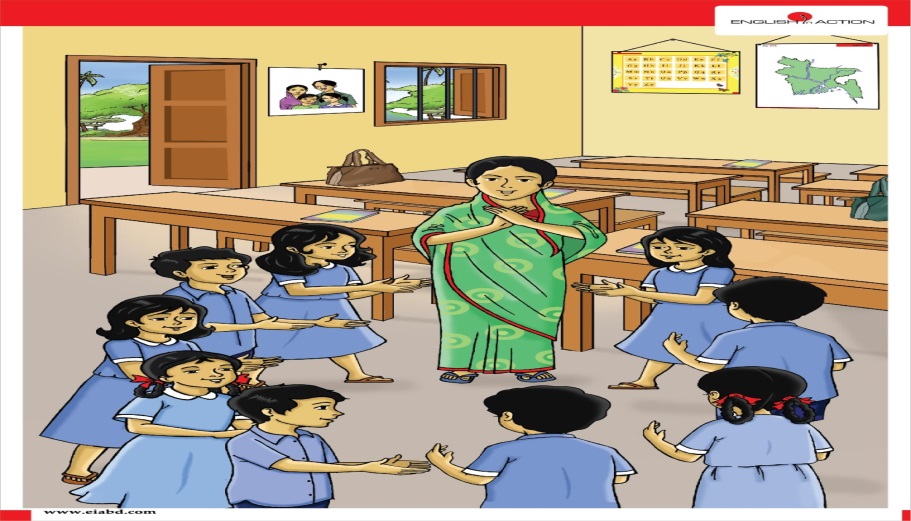 অ    আ
Email:dhalder785@gmail.com
চল একটি বর্ণ খেলা খেলি
খালি ঘরে সঠিক বর্ণ বসাই
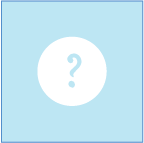 জ
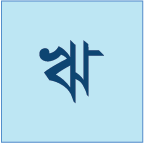 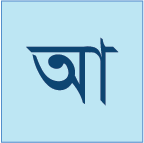 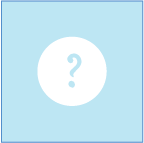 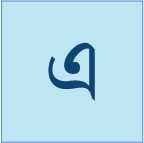 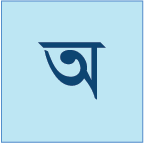 লি
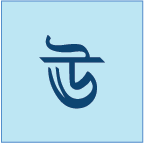 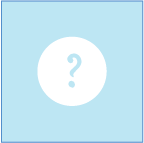 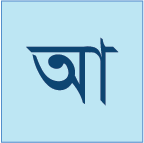 ম
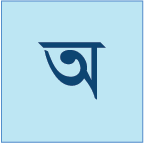 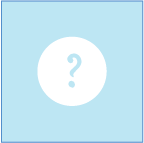 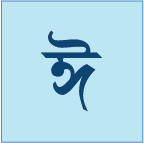 তা
অ    আ
Email:dhalder785@gmail.com
মুল্যায়ন
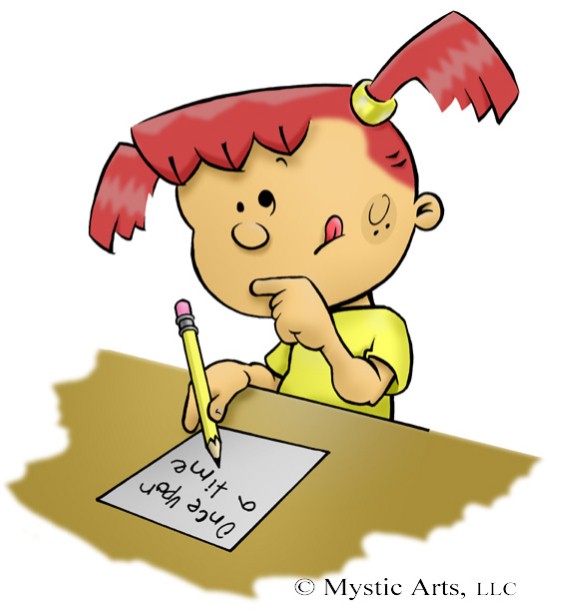 অ    আ
Email:dhalder785@gmail.com
ছবি দেখে খালি ঘরে প্রথম বর্ণ বসাও
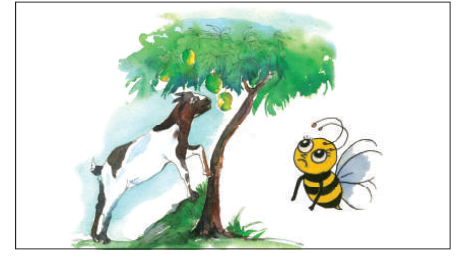 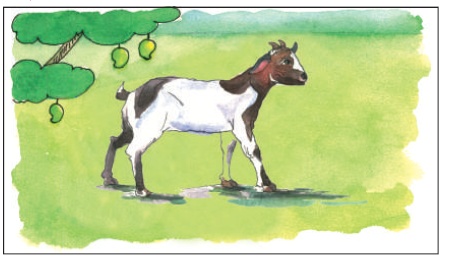 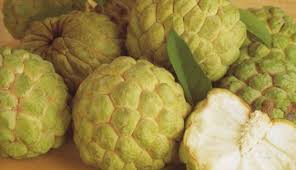 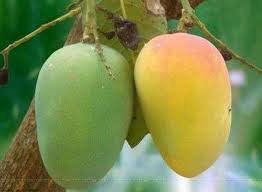 অ    আ
Email:dhalder785@gmail.com
ক্লাসে সহযোগিতা করার জন্য ধন্যবাদ
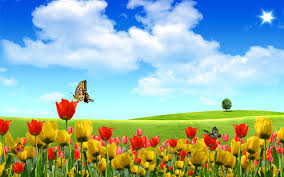 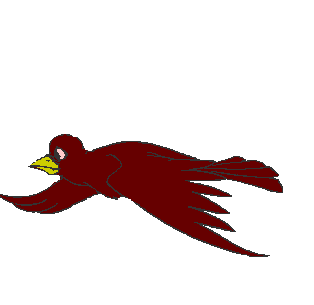 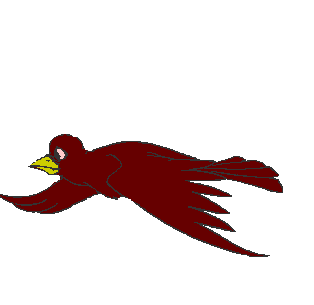 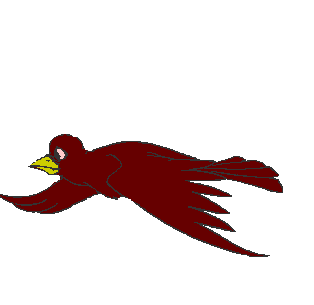 অ    আ